День кита
9 февраля
День защиты морских млекопитающих
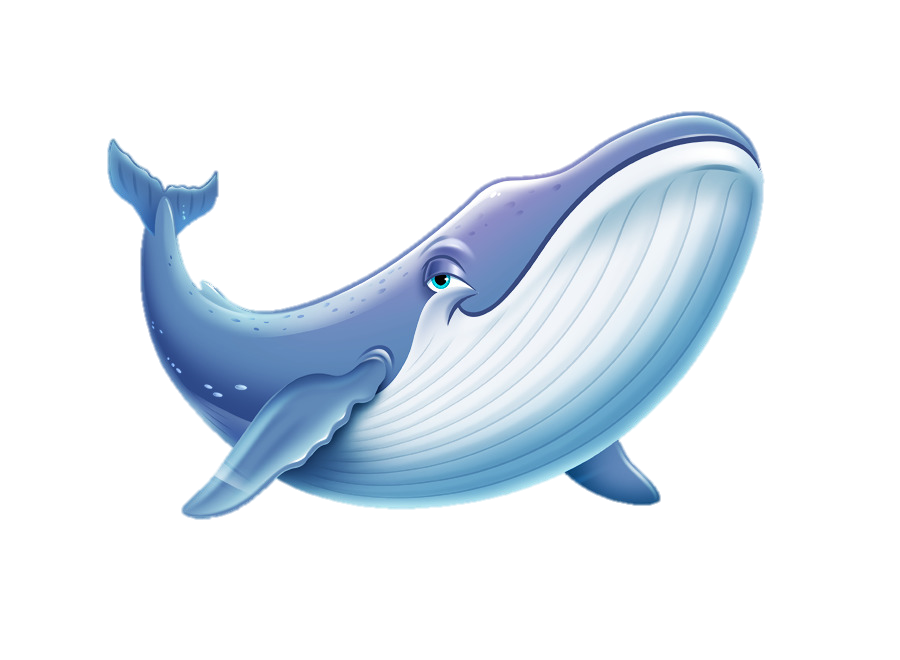 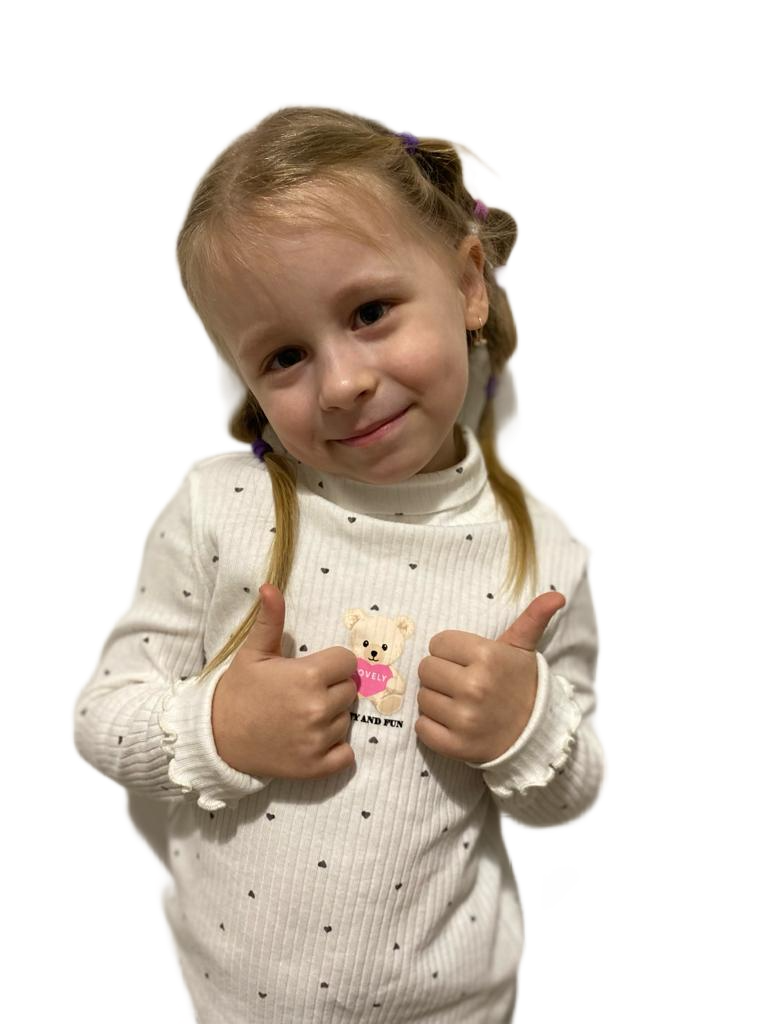 Подготовила 
воспитанница детского сада 
МАОУ СОШ №31 
Кузькина Софья
Группа №6
Г. Екатеринбург
2024 год
Спасите вымирающих
Морских млекопитающих
Китов, дельфинов, котиков
Спасите от охотников!
Сказать сегодня хочется: 
Пусть люди позаботятся
О тех, кто в море плавает, 
Сегодня это главное!
Спасите!
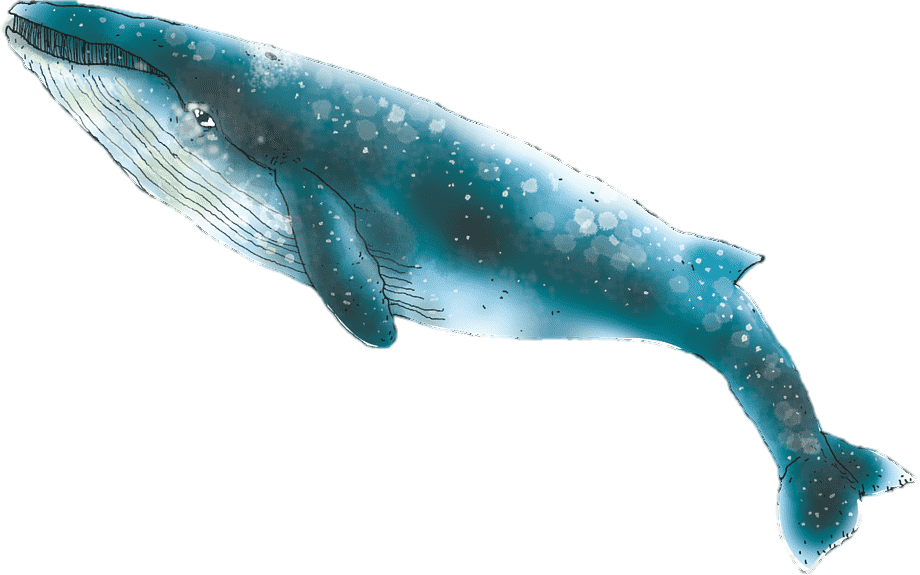 Спасите!
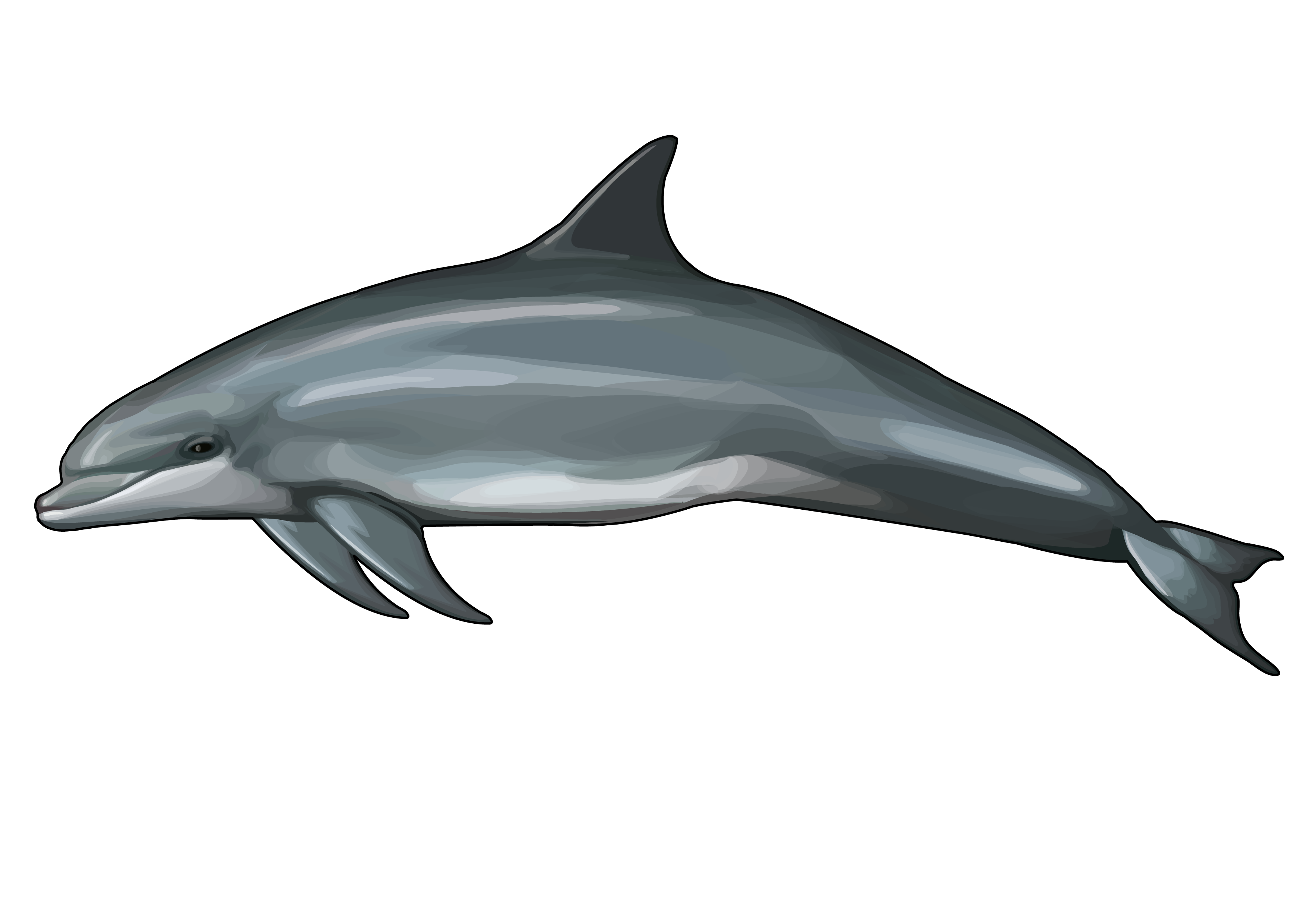 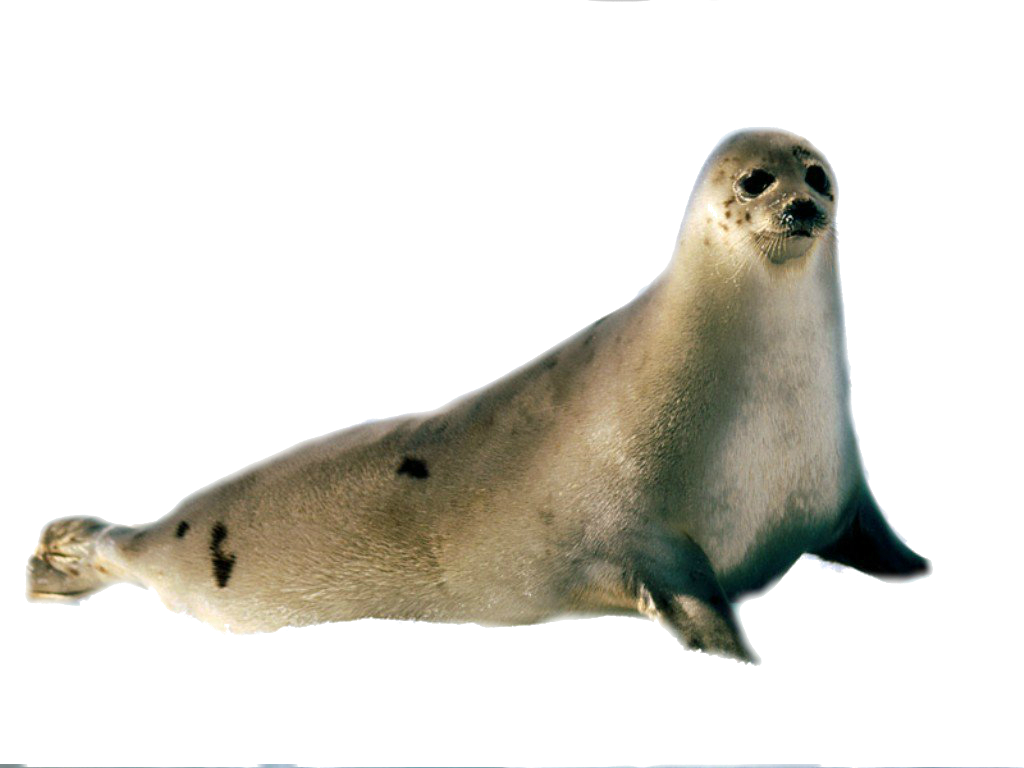 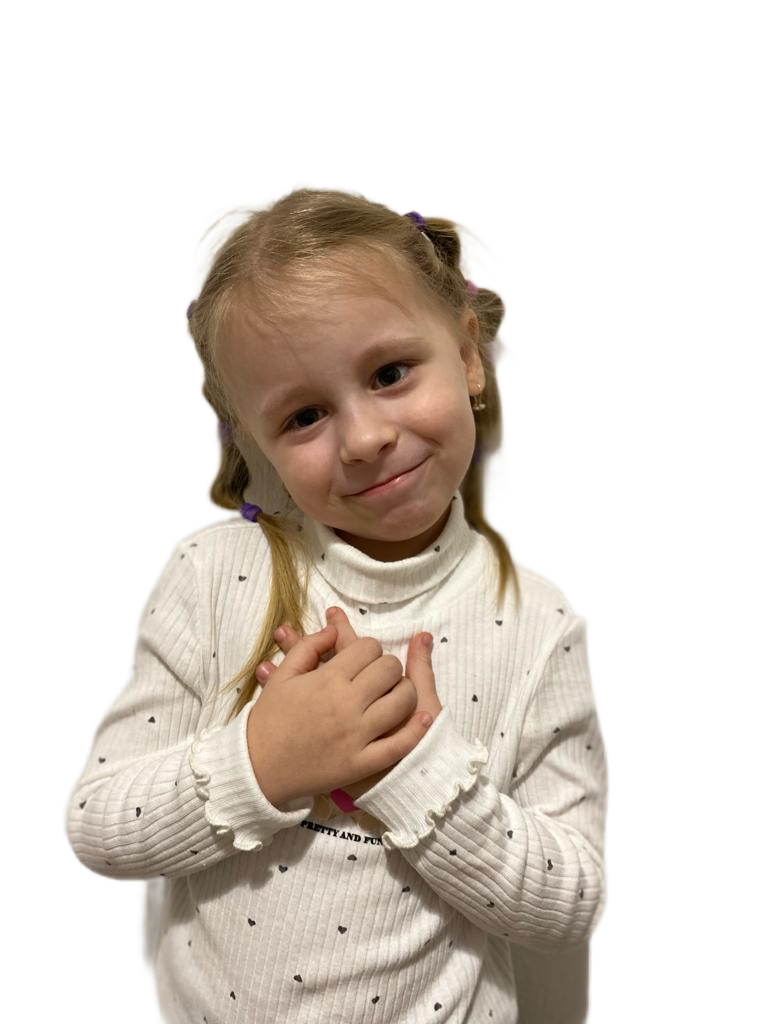 Спасите!
День Кита
Отмечается с 1986 года
В этот день экологи проводят акции в защиту китов и других морских обитателей
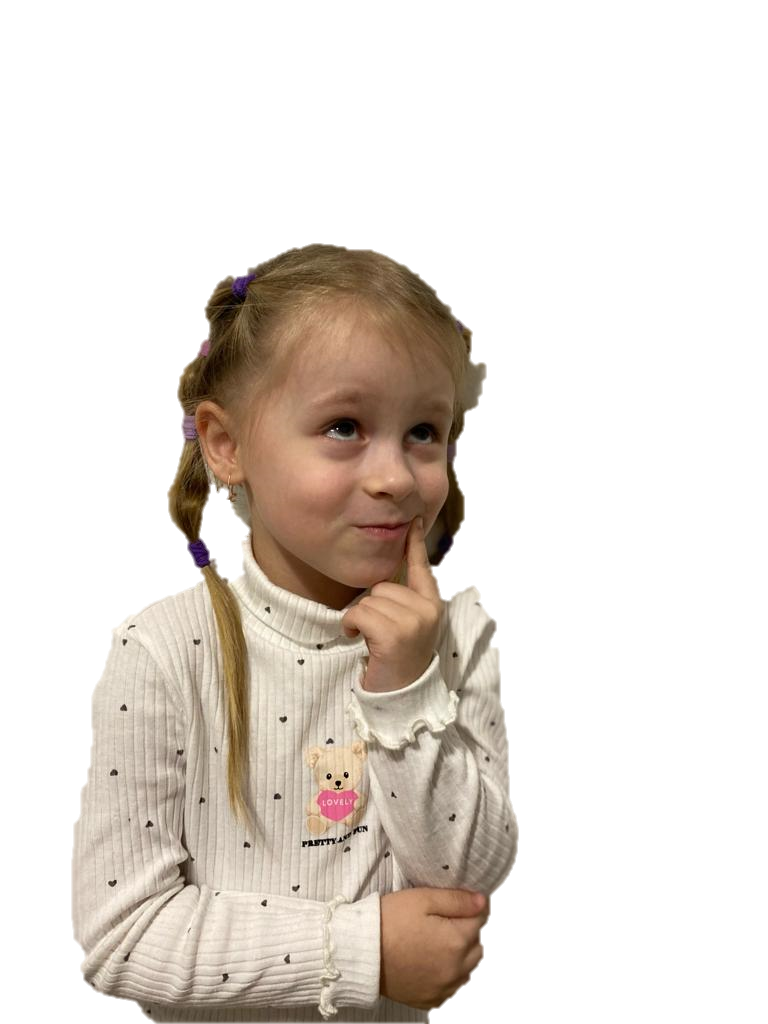 Комиссия ввела запрет на китовый промысел
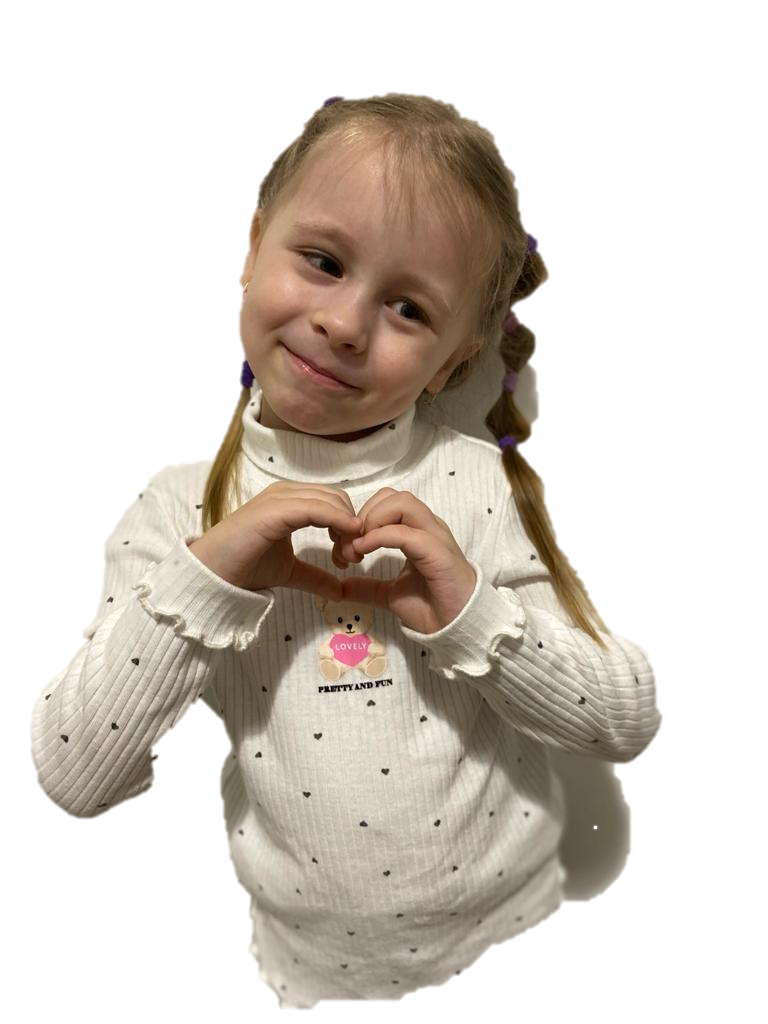 Защитим вместе
01
02
03
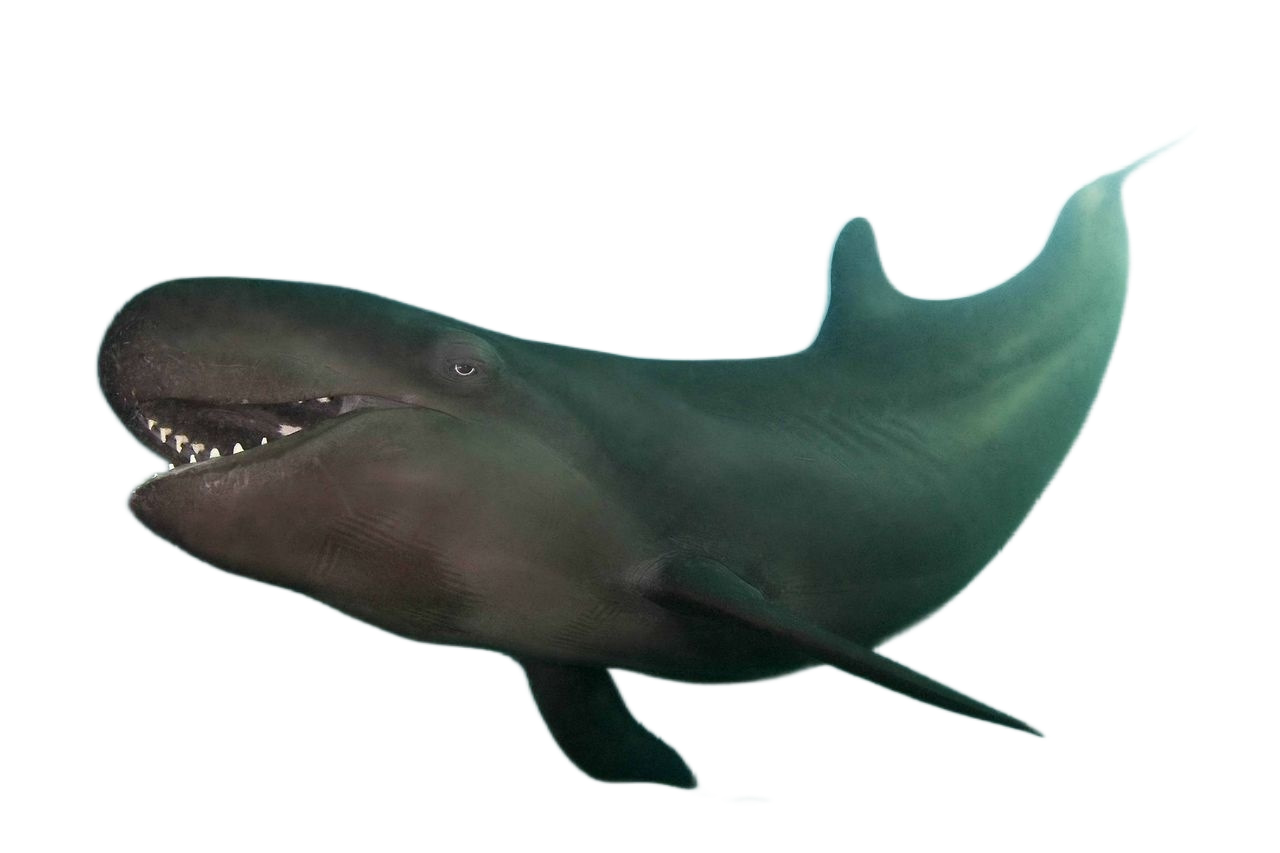 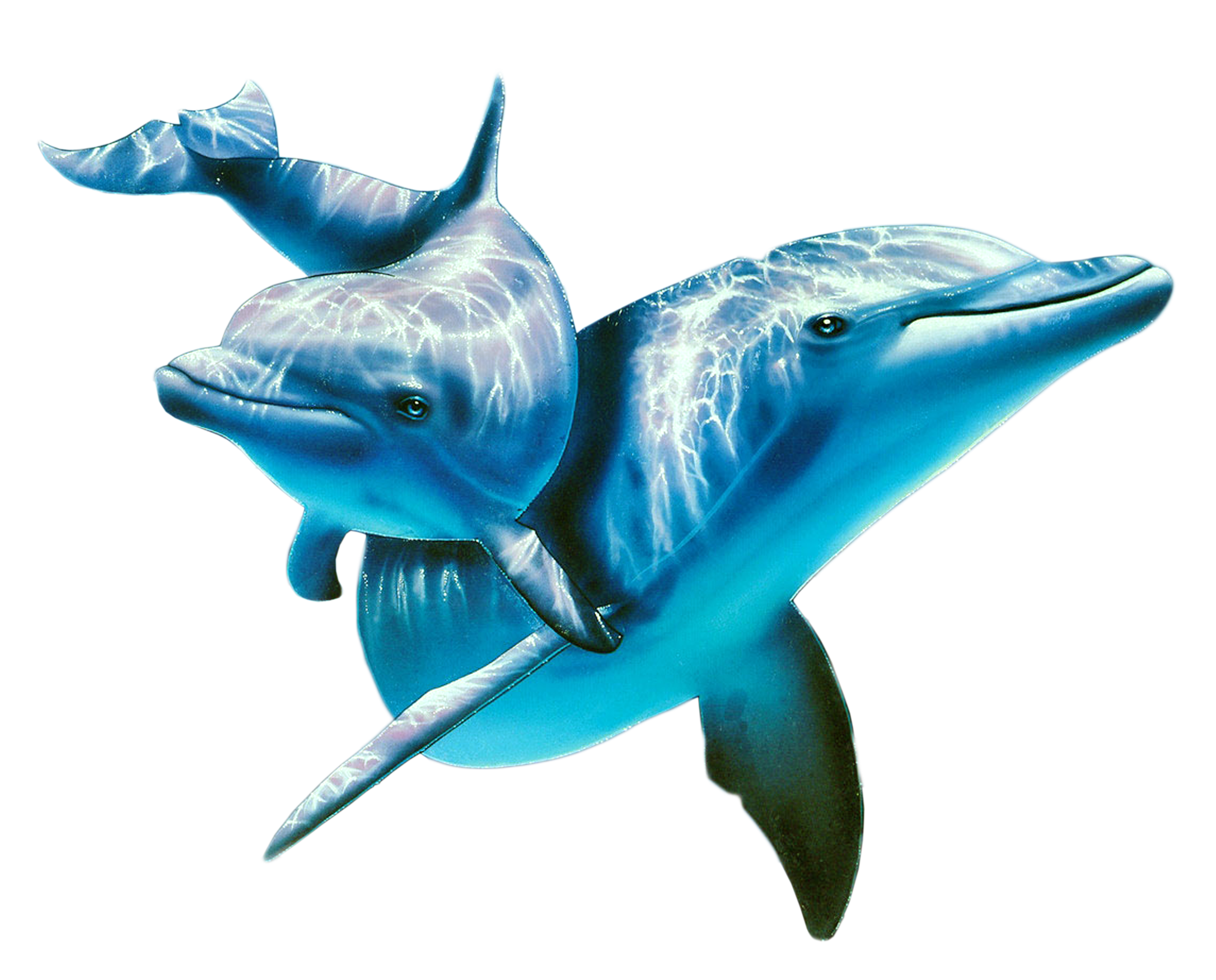 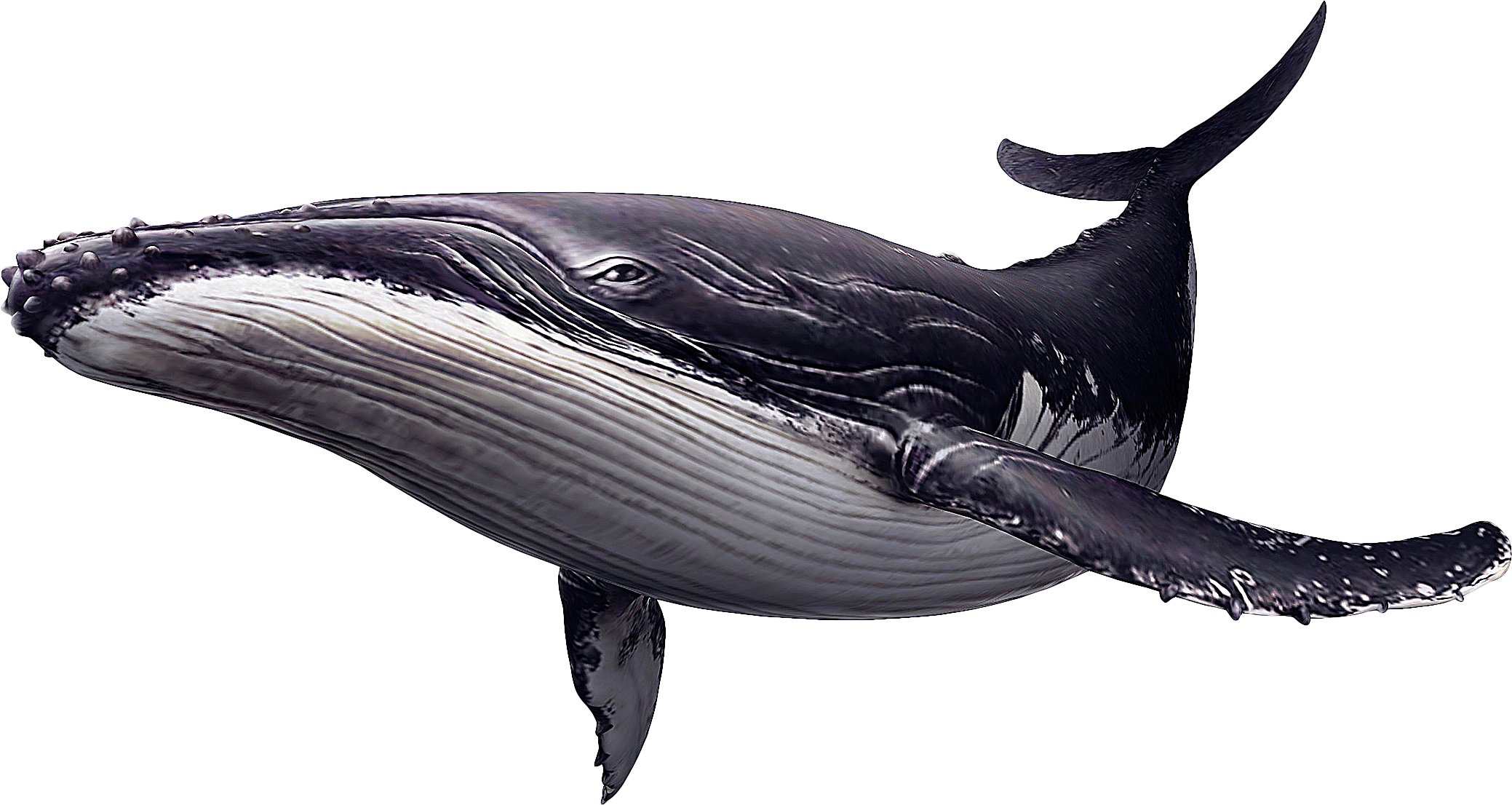 Зубастых китов
Усатых китов
Дельфинов
04
05
06
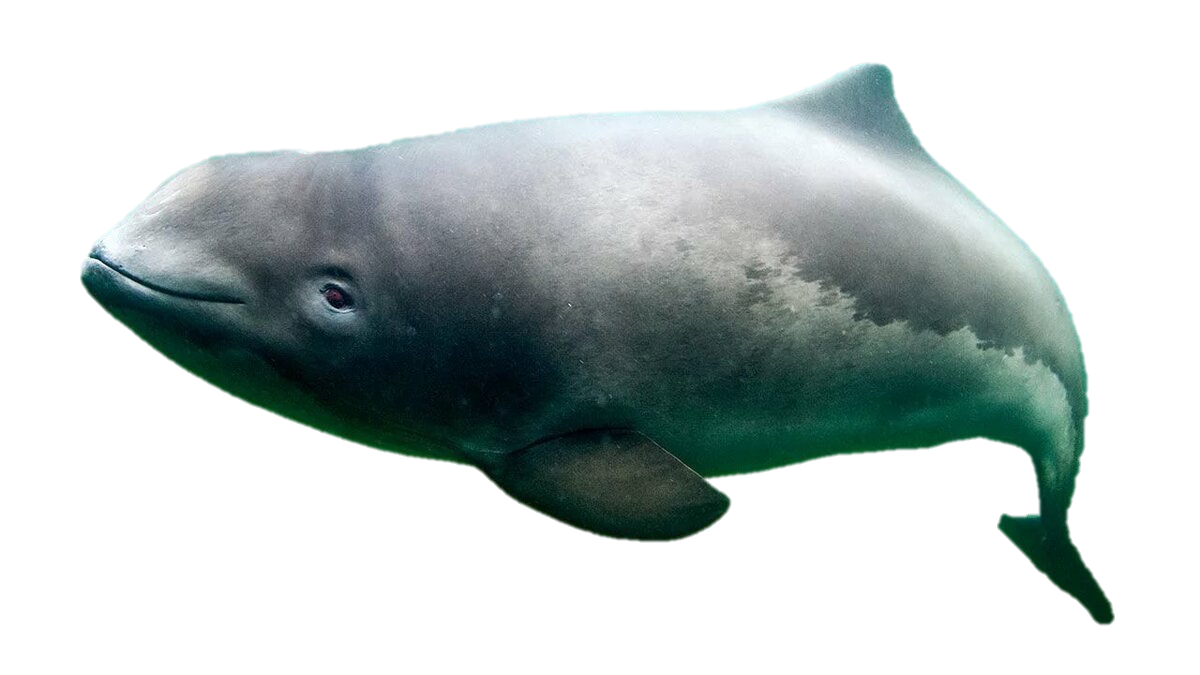 Кашалотов
Нарвалов
Морских свиней
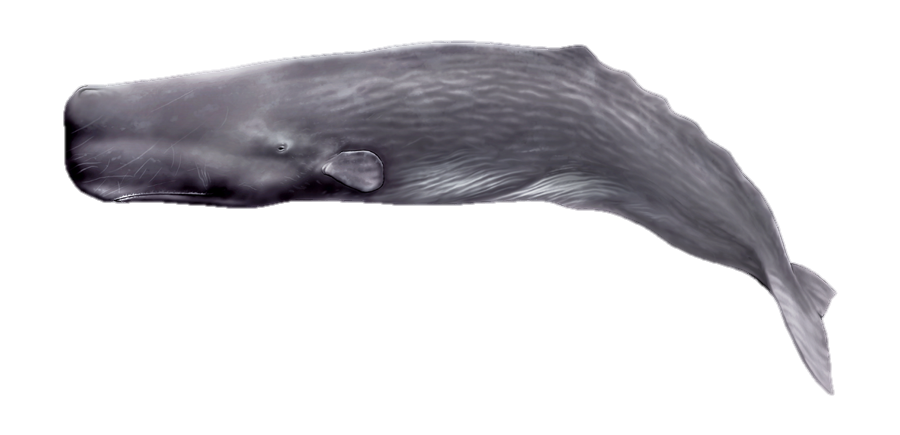 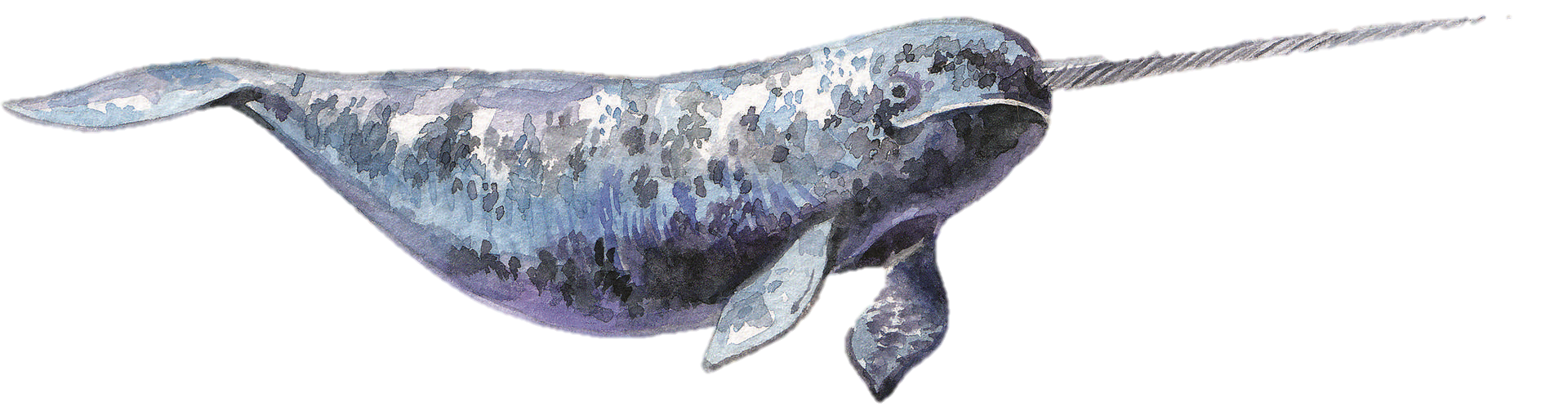 Не допустим вымирания!
Около четверти китов и дельфинов планеты находятся на грани вымирания. Такие данные были представлены в докладе Международного союза охраны природы. Около 10 процентов из этих видов попали в категорию находящихся в опасности или находящихся на грани исчезновения - высшие категории опасности. Специалисты подчеркнули, что в действительности картина может оказаться еще хуже, так как о более чем половине китообразных (44 вида) не удается собрать достаточного для оценки количества данных.
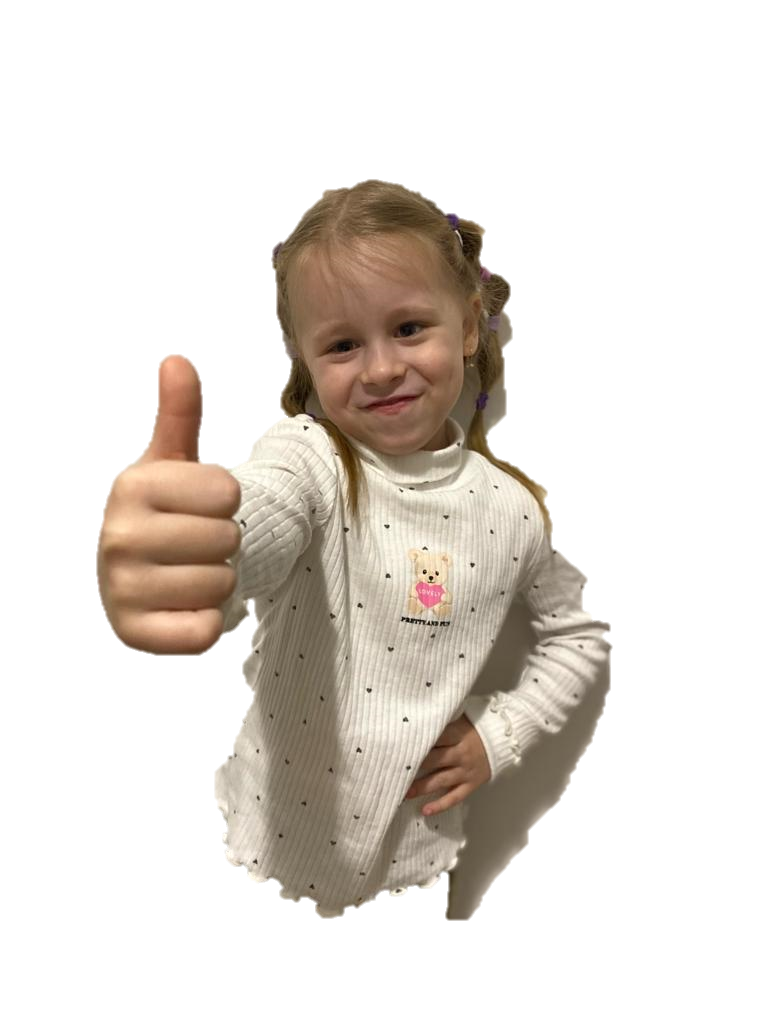 Стой, человек!
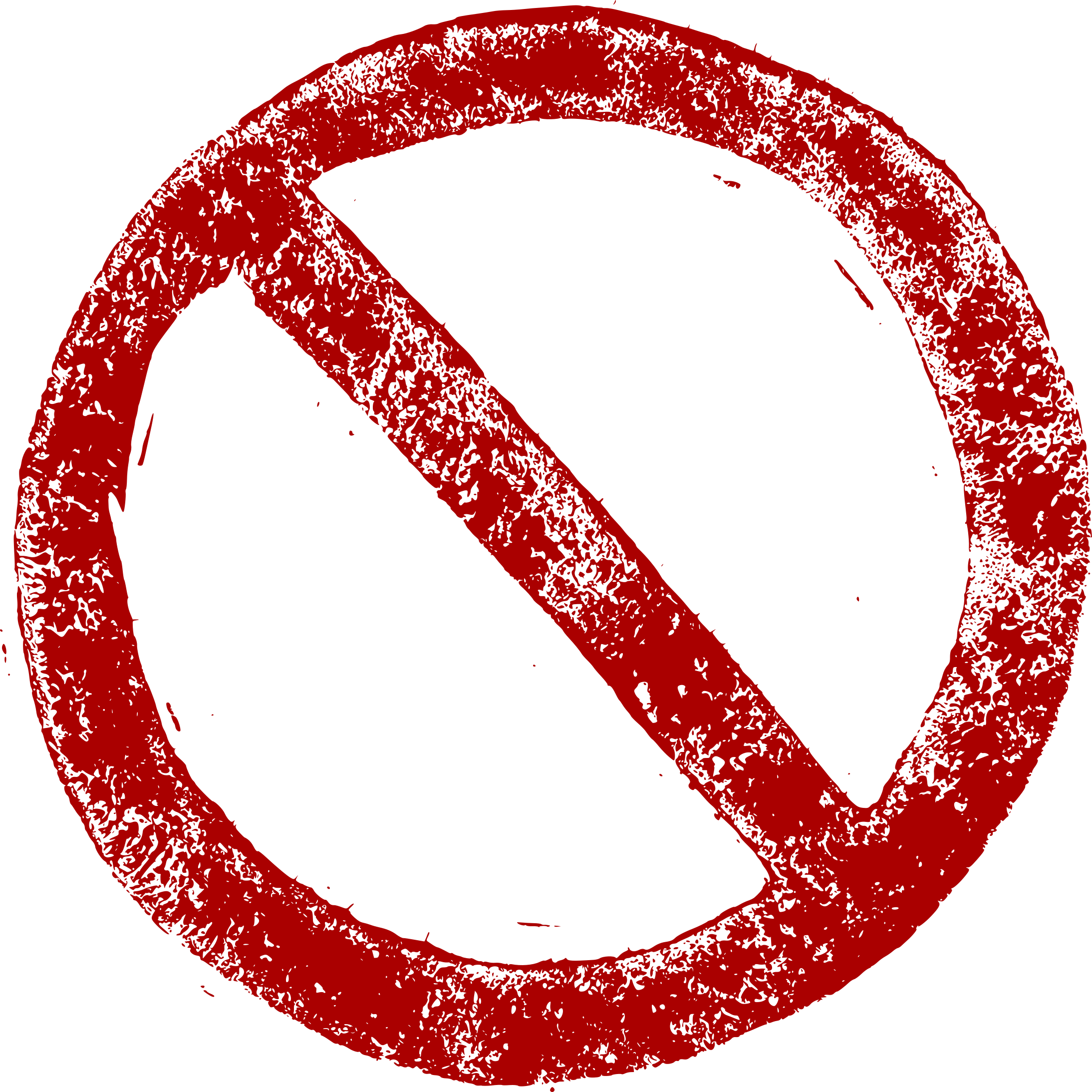 Не губи ты природу!
Ты видишь,
В опасности наша земля…
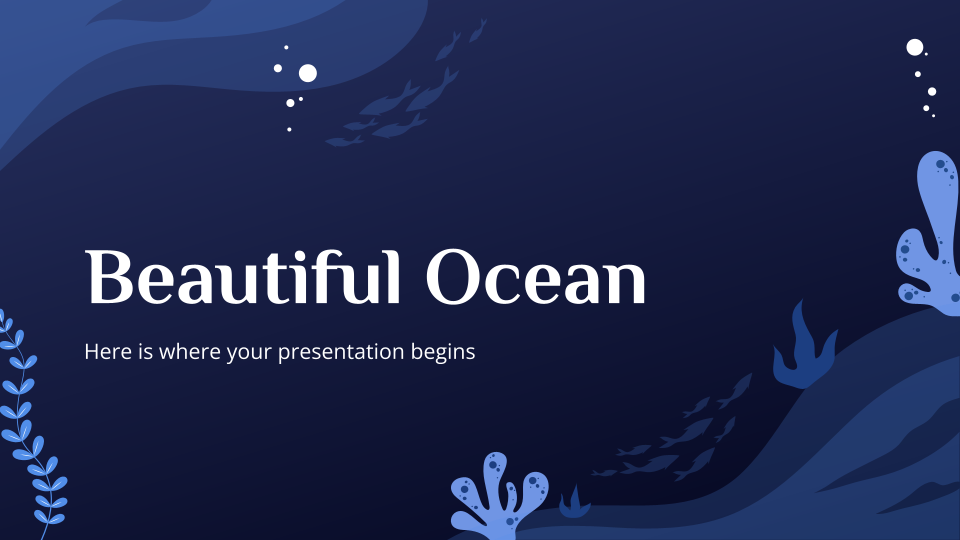 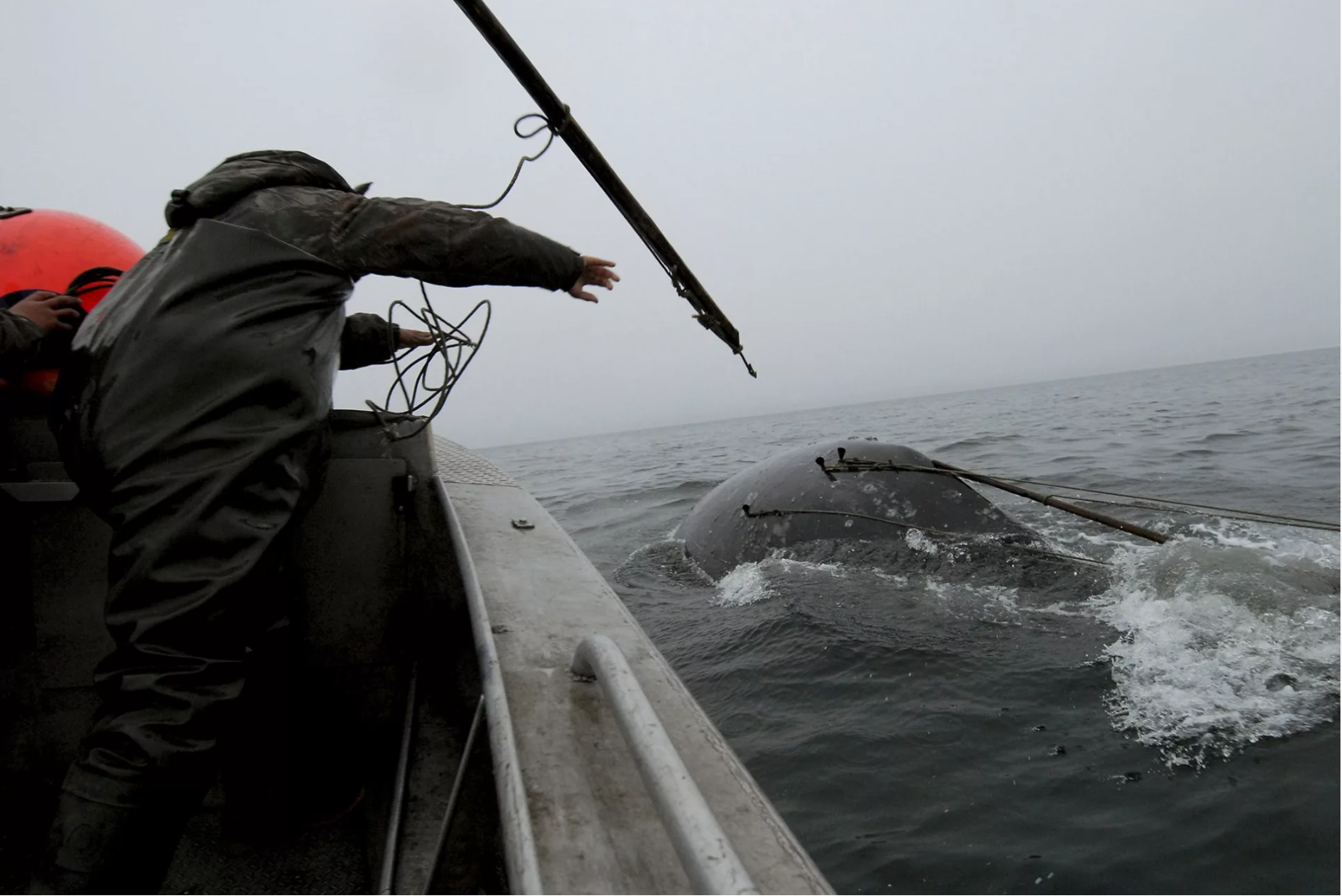 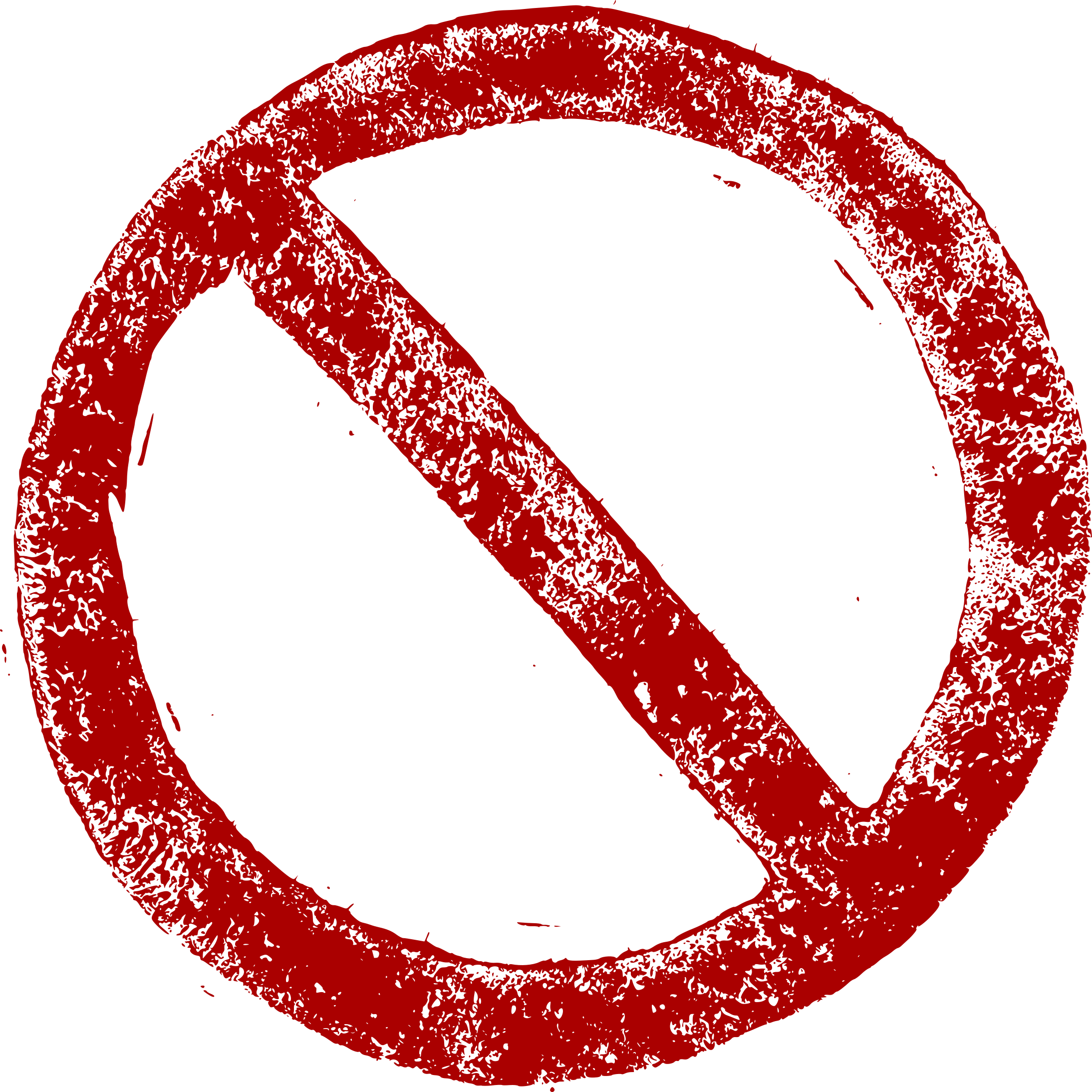 Беднеет планета
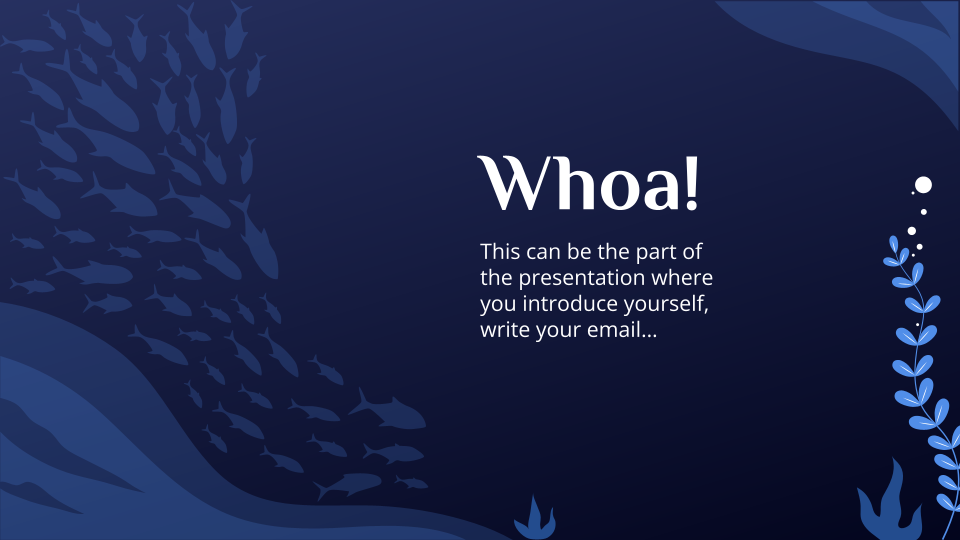 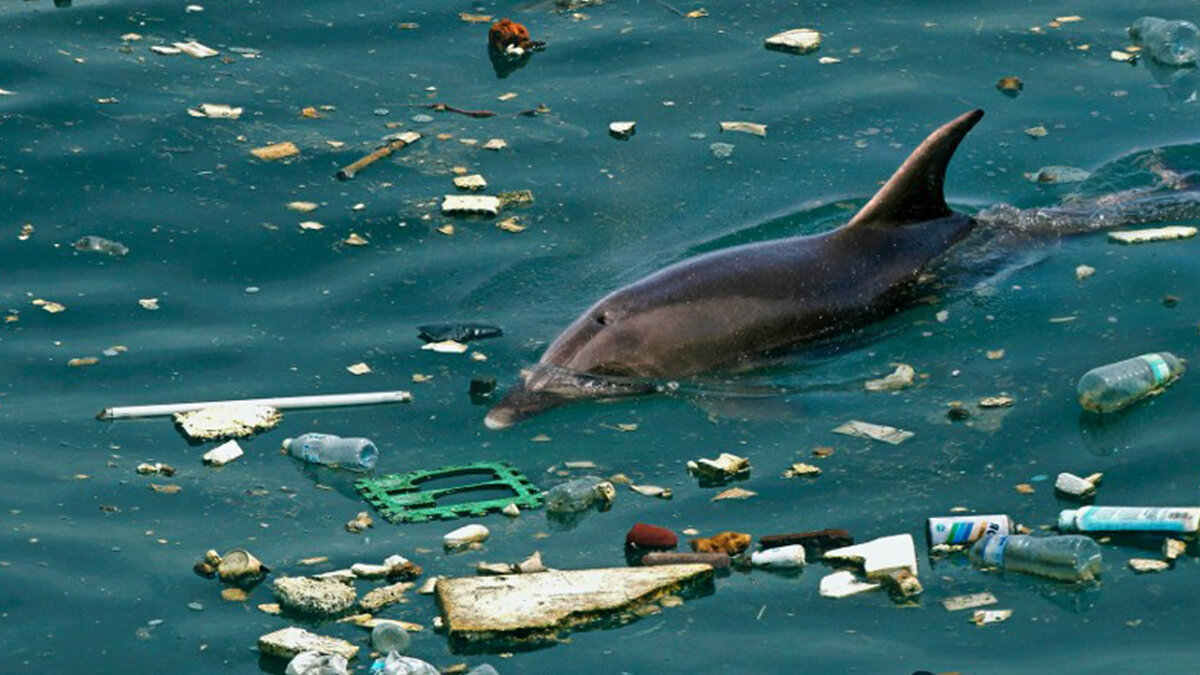 Загрязняются реки,
Без рыбы остались озера, моря.
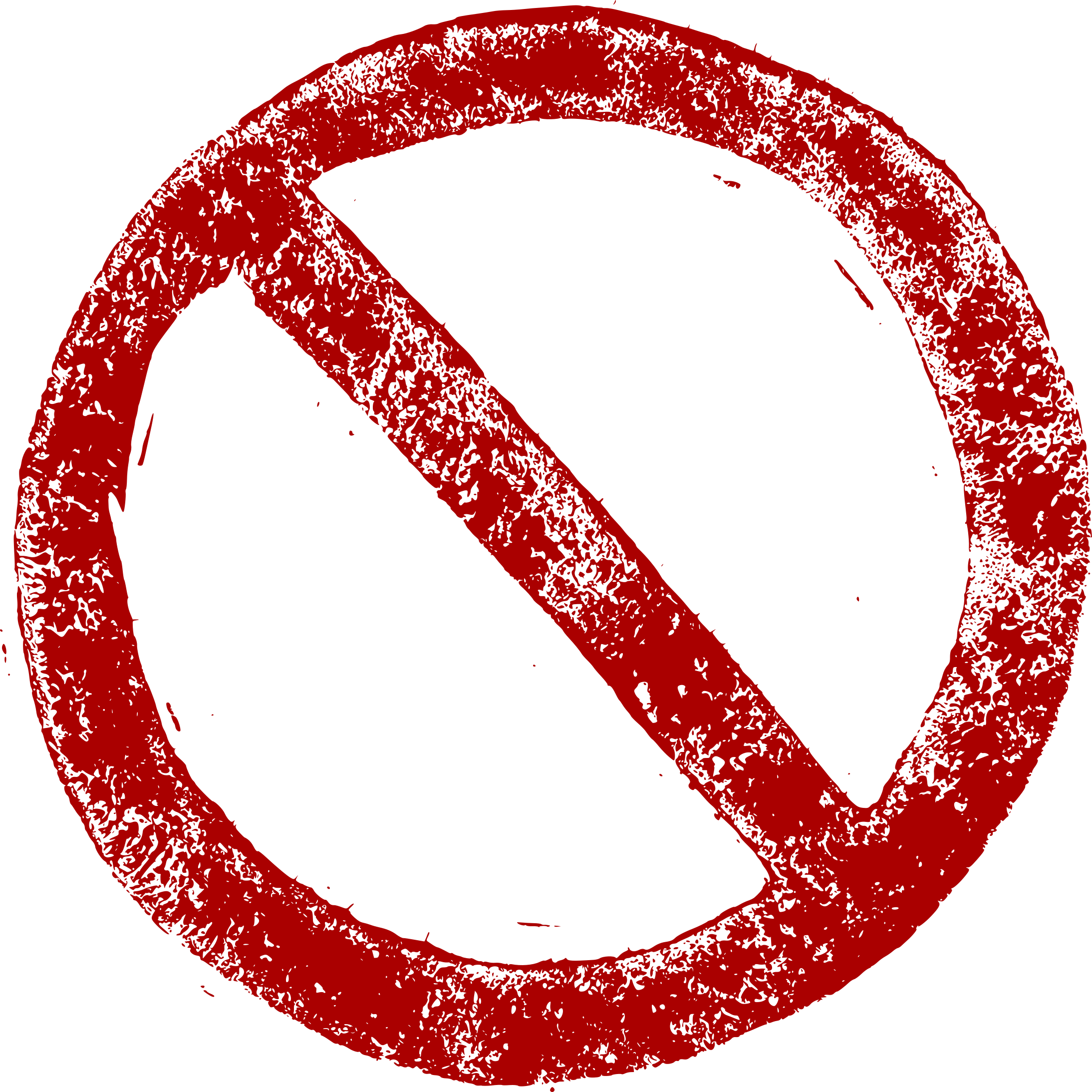 Людская беспечность
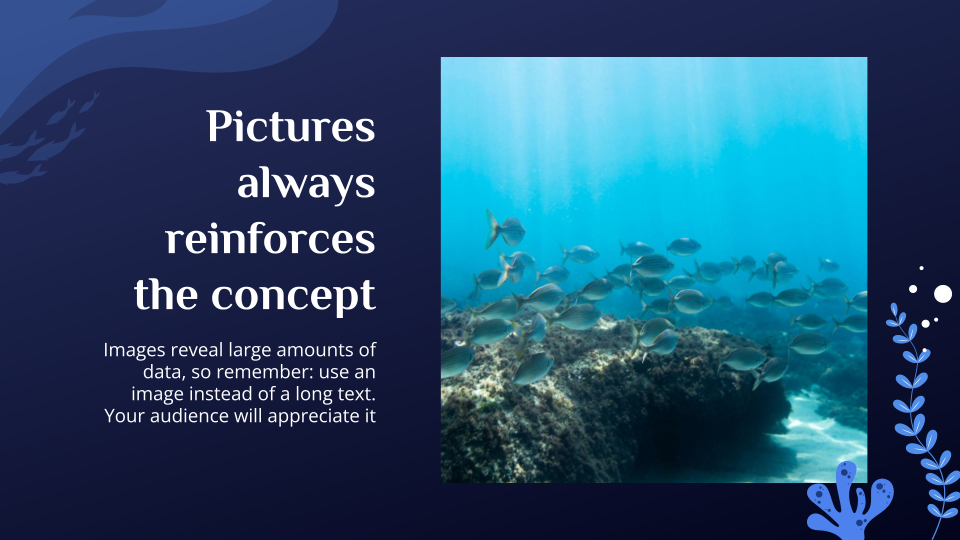 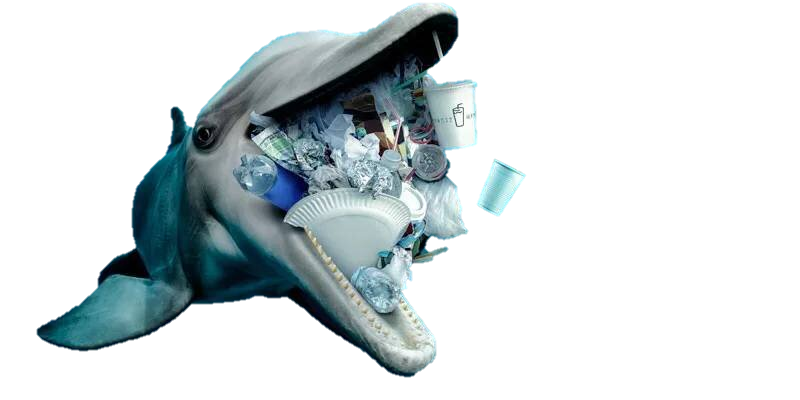 Зло и жестокость
Большую приносят беду.
Должны мы все вместе
Сберечь планету
Услышать животных мольбу!
Спасибо за внимание!
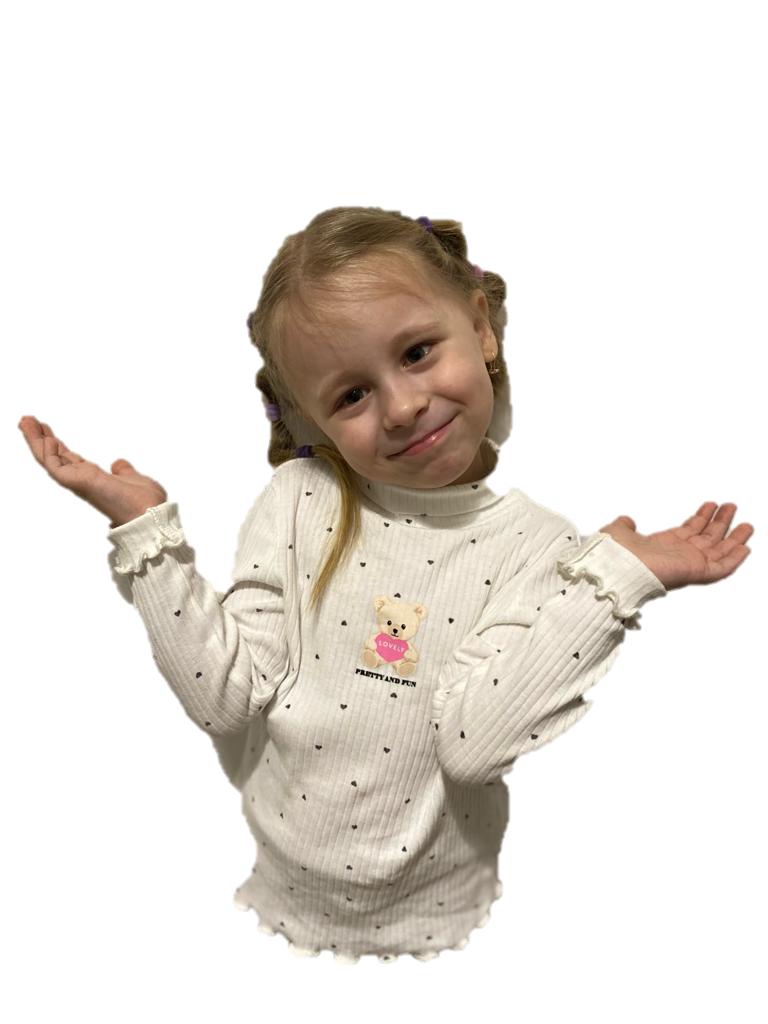